Fig 1 The stages of a major incident. London Emergency Services Liaison Panel.
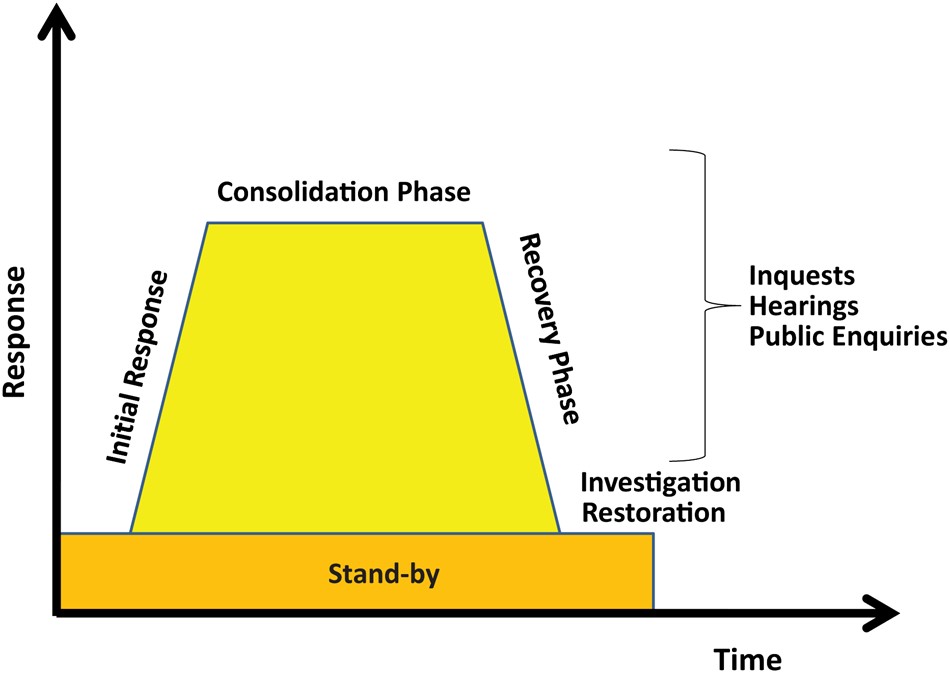 BJA Educ, Volume 16, Issue 10, October 2016, Pages 329–333, https://doi.org/10.1093/bjaed/mkw006
The content of this slide may be subject to copyright: please see the slide notes for details.
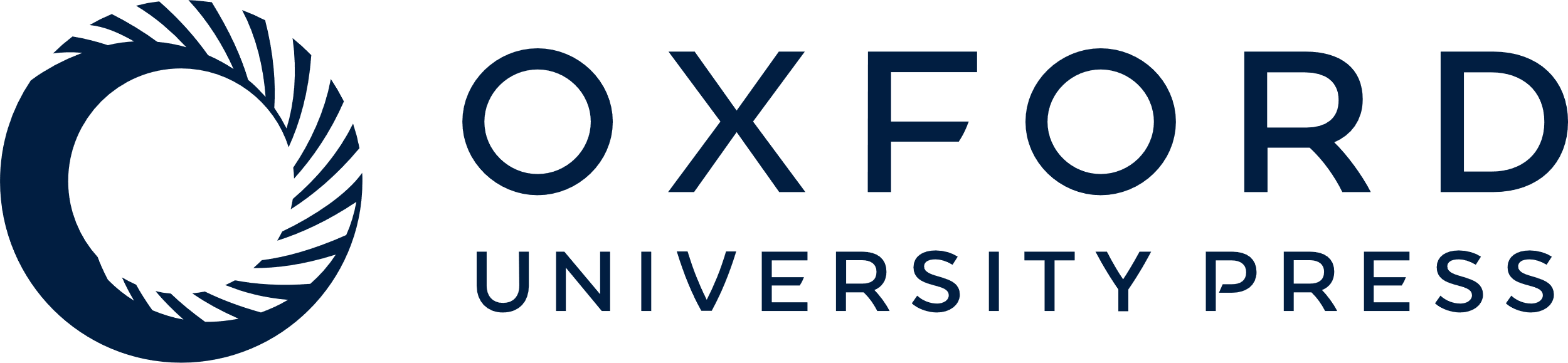 [Speaker Notes: Fig 1 The stages of a major incident. London Emergency Services Liaison Panel.


Unless provided in the caption above, the following copyright applies to the content of this slide: © The Author 2016. Published by Oxford University Press on behalf of the British Journal of Anaesthesia. All rights reserved. For Permissions, please email: journals.permissions@oup.com]